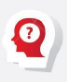 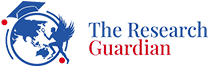 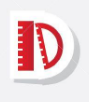 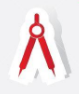 Research Questions
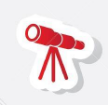 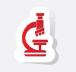 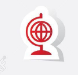 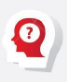 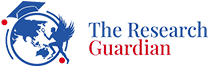 What Is A Research Question?
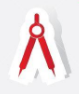 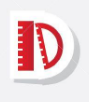 “A research question is a question based on a research problem which requires further investigation in literature.”
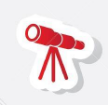 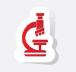 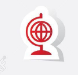 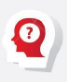 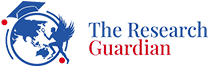 Importance Of Research Question
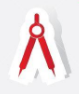 Gives you a concise, narrowed down area of research your thesis is focusing on. 
Gives your thesis a blueprint which it needs to follow. 
Provides your thesis with set boundaries and determine its scope.  
Determine what methods you need to select for your thesis
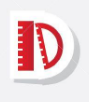 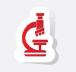 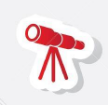 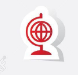 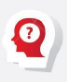 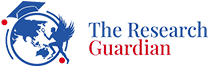 Ingredients To Draft A Perfect Research Question
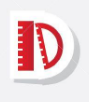 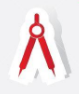 They are clear
They are narrowed down
They are concise
They are argumentative in nature
They include a complex issue
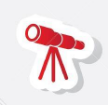 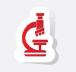 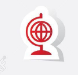 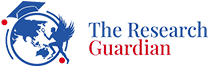 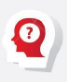 Hurdles We Face while writing A Research Gap
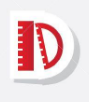 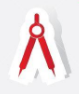 Going through a vast number of resources
Finding an area which has not been researched
Issues in organizing the search 
Trouble questioning the status quo
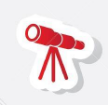 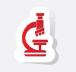 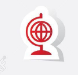 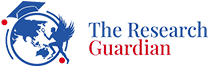 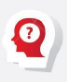 What Are The Types Of Research Gap?
1.	Empirical gap 
2.	Knowledge gap
3.	Evidence gap
4.	Theoretical gap
5.	Population gap
6.	Methodology gap
7.	Application gap
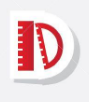 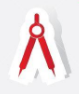 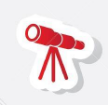 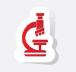 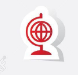 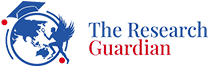 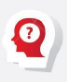 How to Write A Strong Research Question?
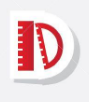 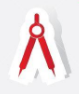 Choose a general topic that is relevant and interesting 
Research the topic to find out the current trends 
Narrow the general topic to specific areas, based on research gaps 
Evaluate the question to ensure it is clear, focused Concise, argumentative and complex.
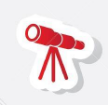 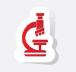 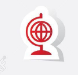 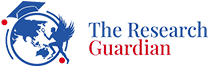 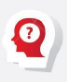 Example Of A Thesis research question
Badly worded research question:
What is the effect of gaming on children?

Improved research question: 
What is the effect of cooperative online video gaming on the prosocial behaviour of children under 16 years of age?
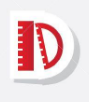 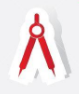 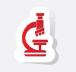 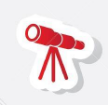 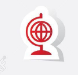 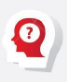 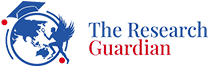 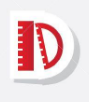 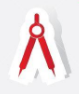 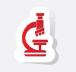 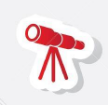 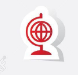 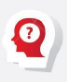 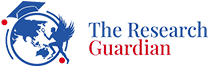 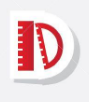 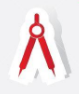 Thank You
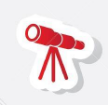 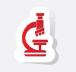 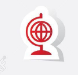